Передача мяча снизу двумя руками
Презентацию подготовила учитель физической культуры ГБОУ № 520 Нелаева Е.С.
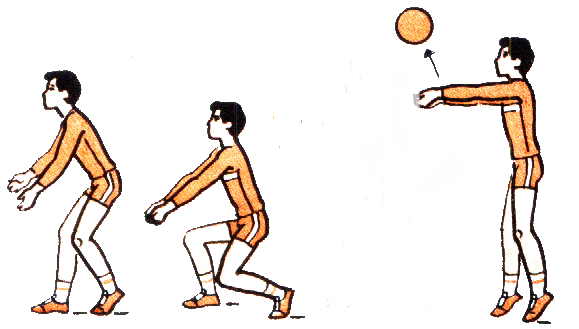 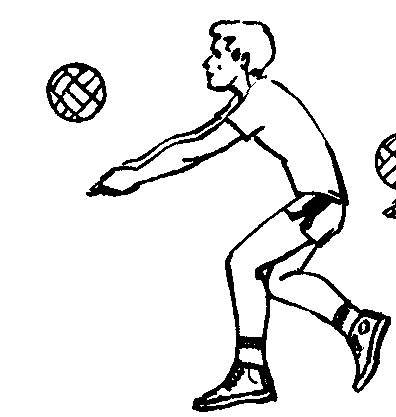 ПОДГОТОВИТЕЛЬНАЯ ФАЗАВолейболист принимает среднюю стойку ноги на ширине плеч (одна на полстопы впереди другой), согнуты в коленях, руки перед туловищем.
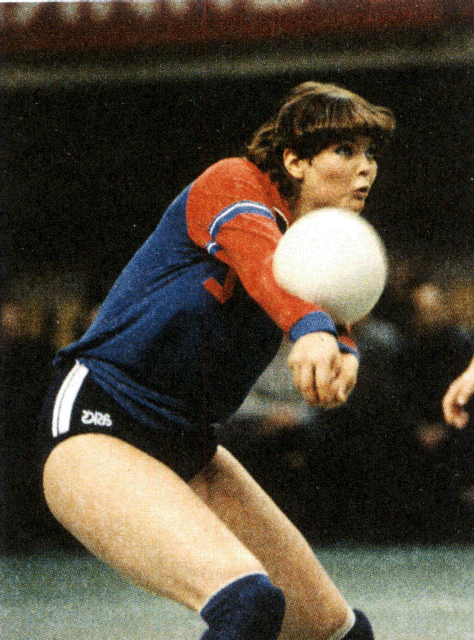 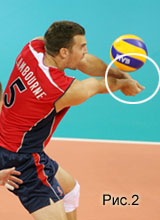 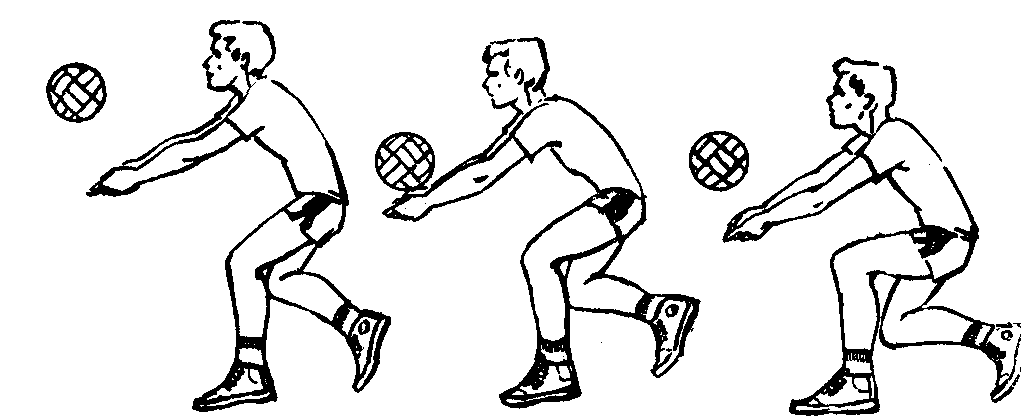 Основная фазаПрием мяча в области «манжет», распрямление рук навстречу мячу, в высокой, средней или низкой стойке
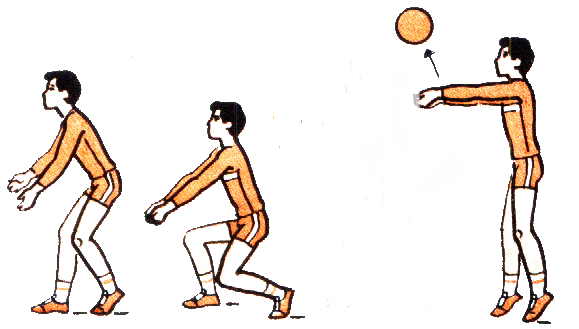 Заключительная фазаБыстрое выпрямление туловища и ног принимающего игрока
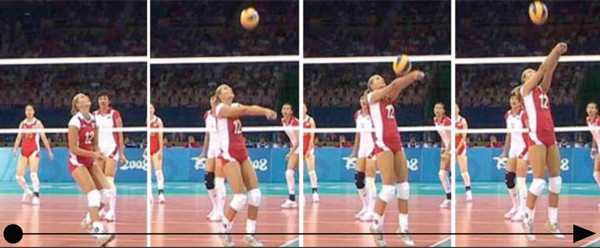 Передача мяча снизу двумя руками
Спасибо за внимание!!!
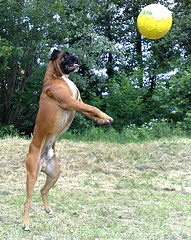